ирландский паб 
ПРИГОРОДНОГО ФОРМАТА 
WILLIE FISHER PUB
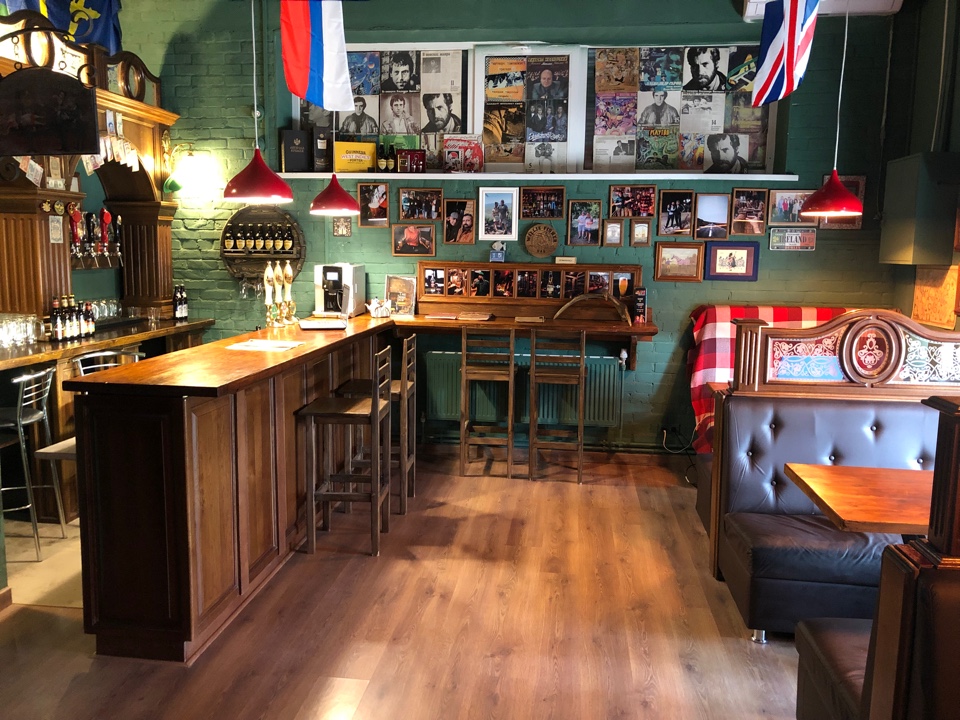 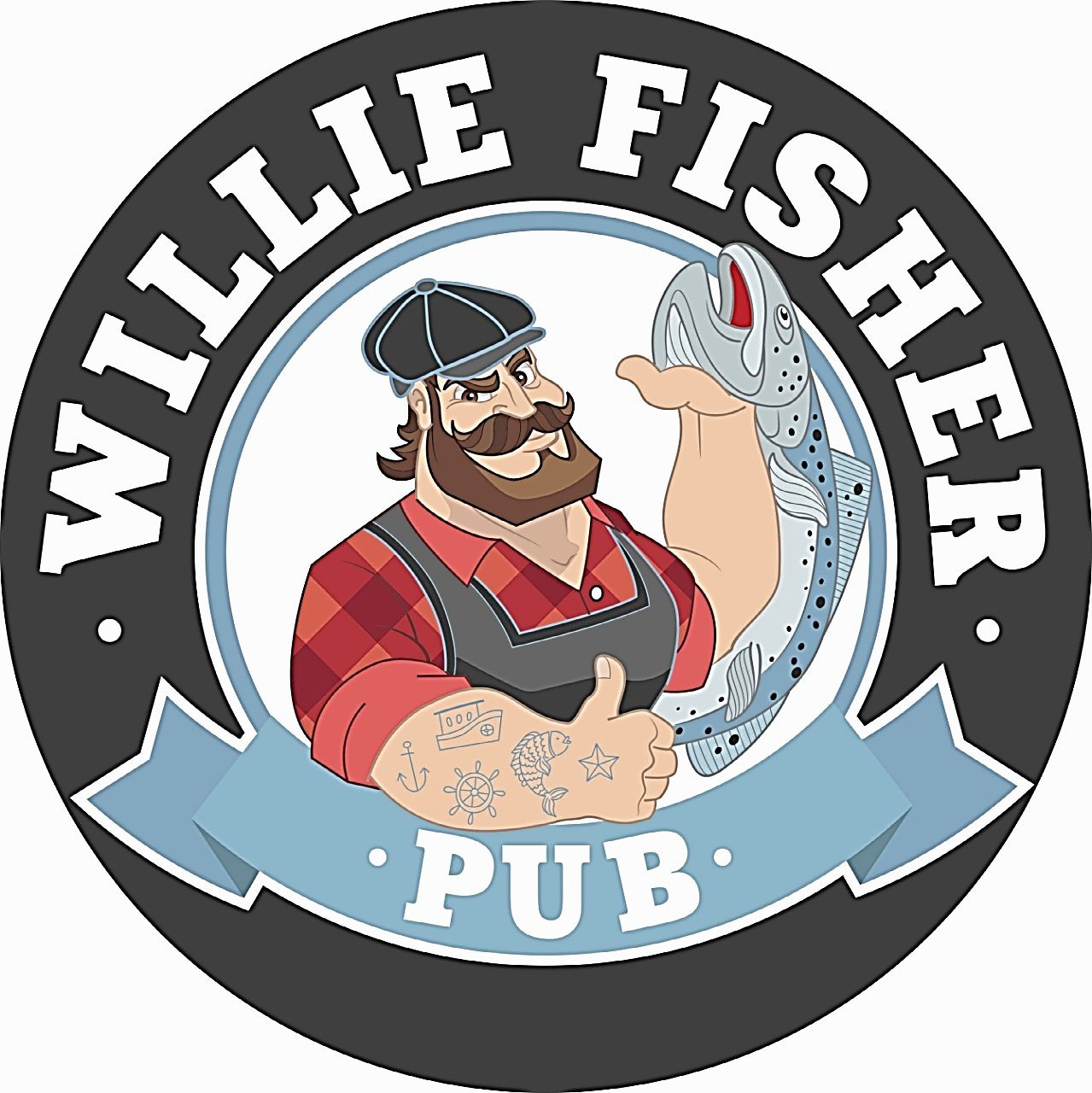 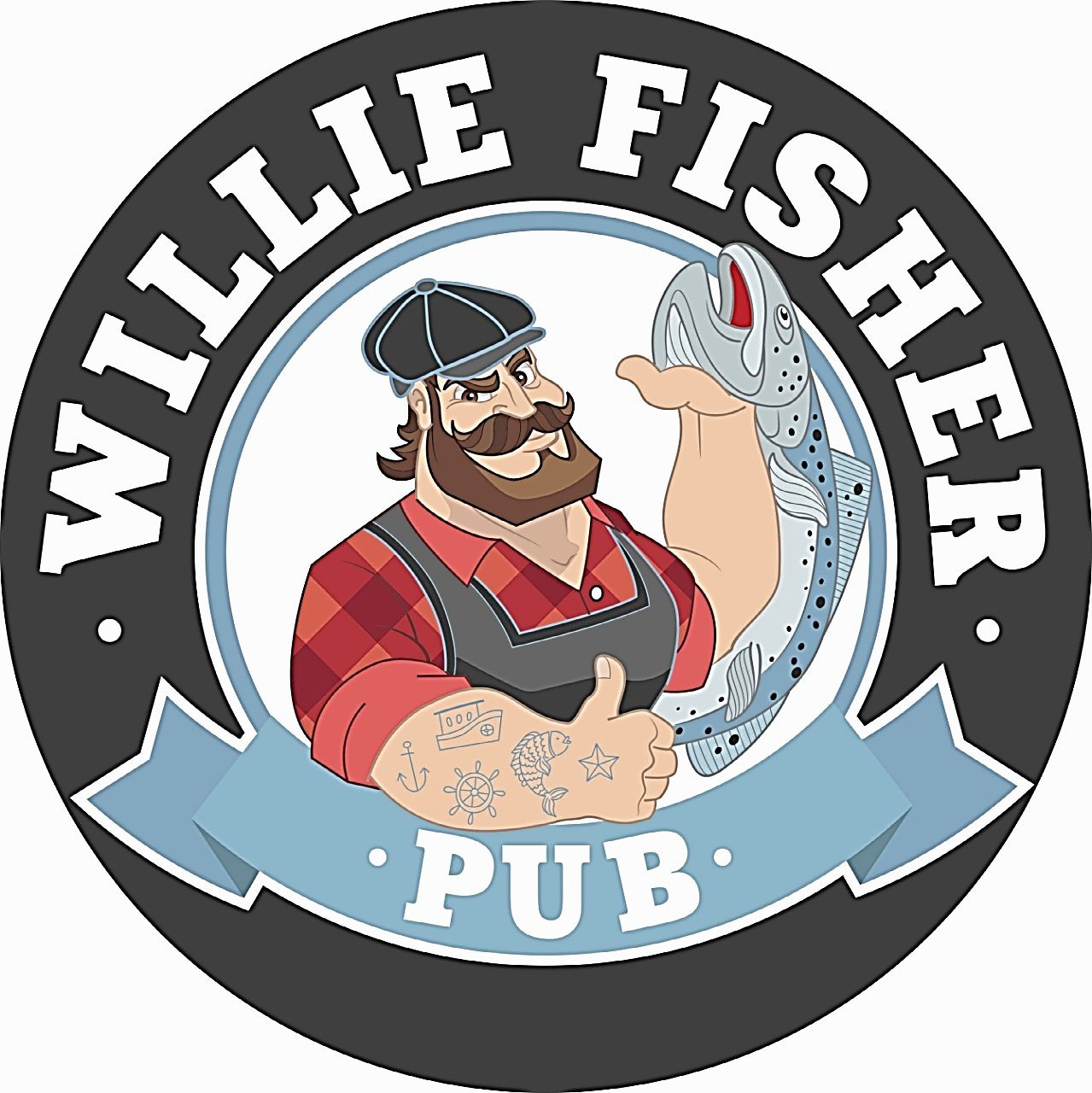 Атмосферное и уютное место для отдыха и развлечения семьёй, компанией
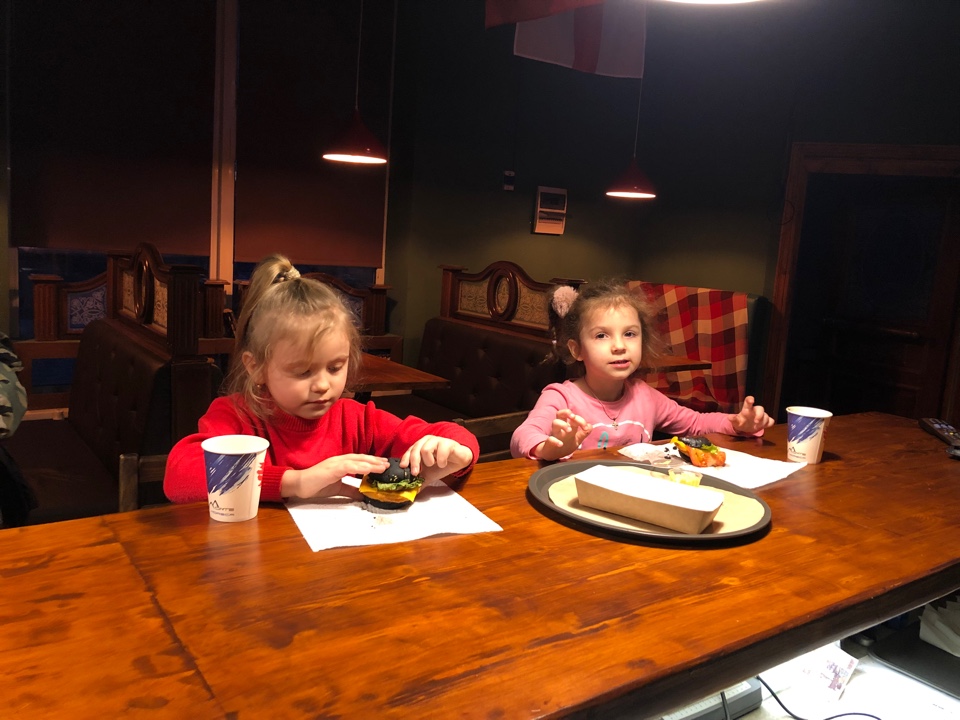 Авторская кухня 100% натуральные ингредиенты
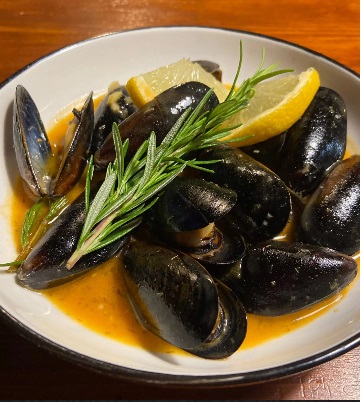 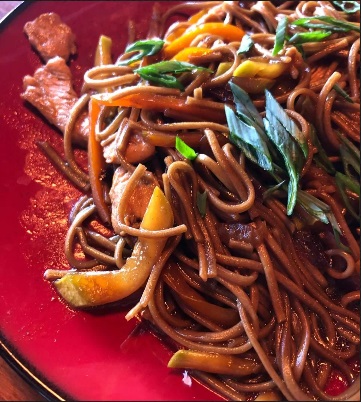 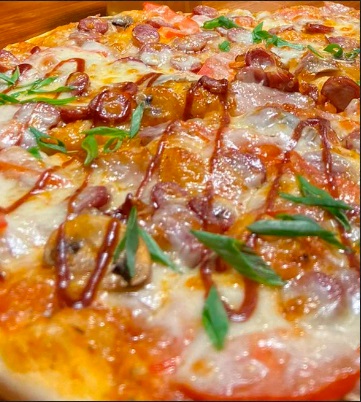 Willie Fisher Pub размещается в пригородных населенных пунктах (аналоговые заведения можно встретить только в крупных городах и центрах). Близкое расположение заведения в локации проживания вызывает искренний восторг гостей
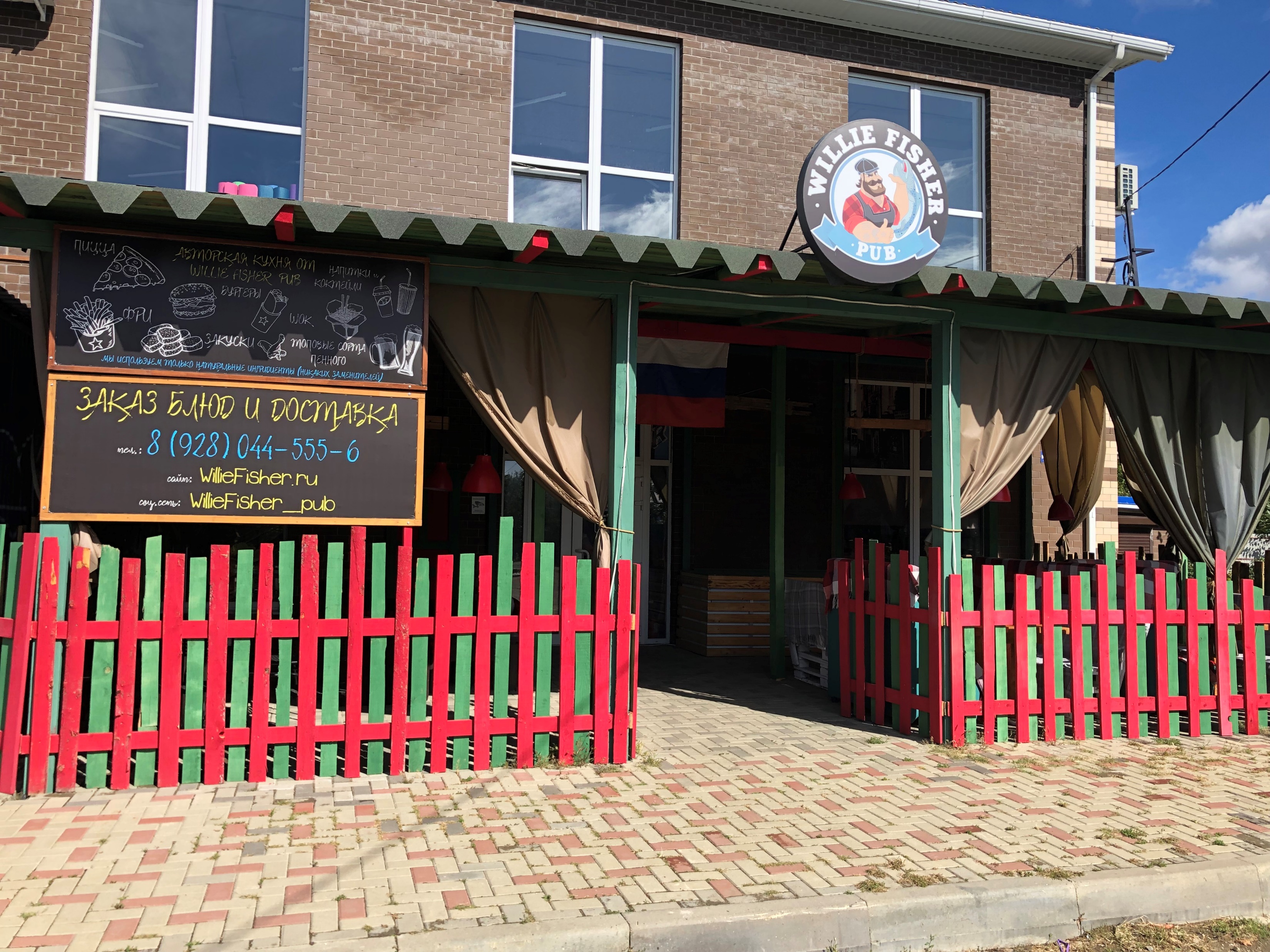 Разнообразие игр и развлечений(дартс, дженга, нарды, шахматы, настольные игры, мини приставки и другое) и регулярно проводимые мероприятия (тематические вечеринки, дни рождения, турниры, соревнования по настольным играм, октоберфест, бизнес встречи, семинары и другое)
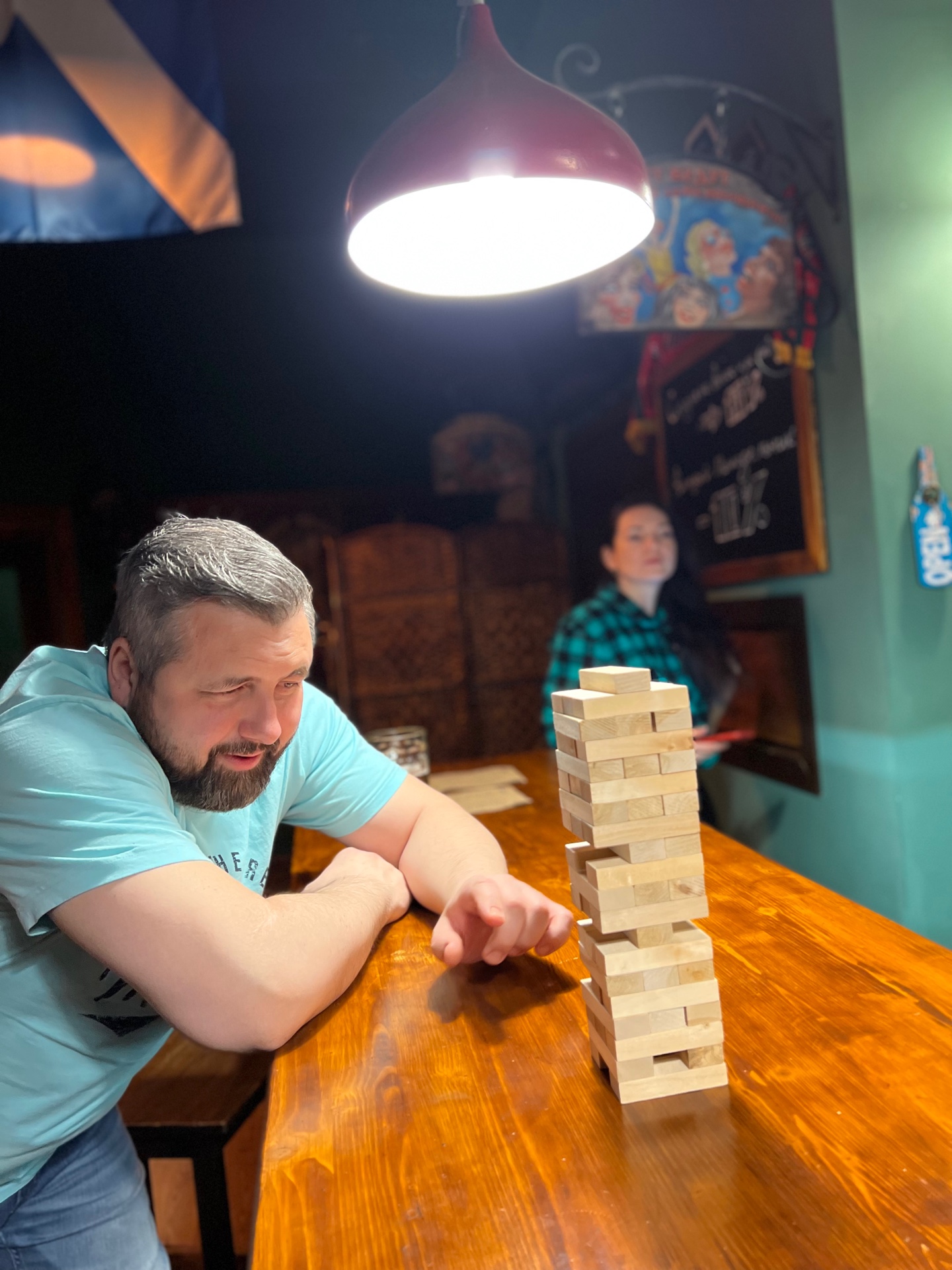 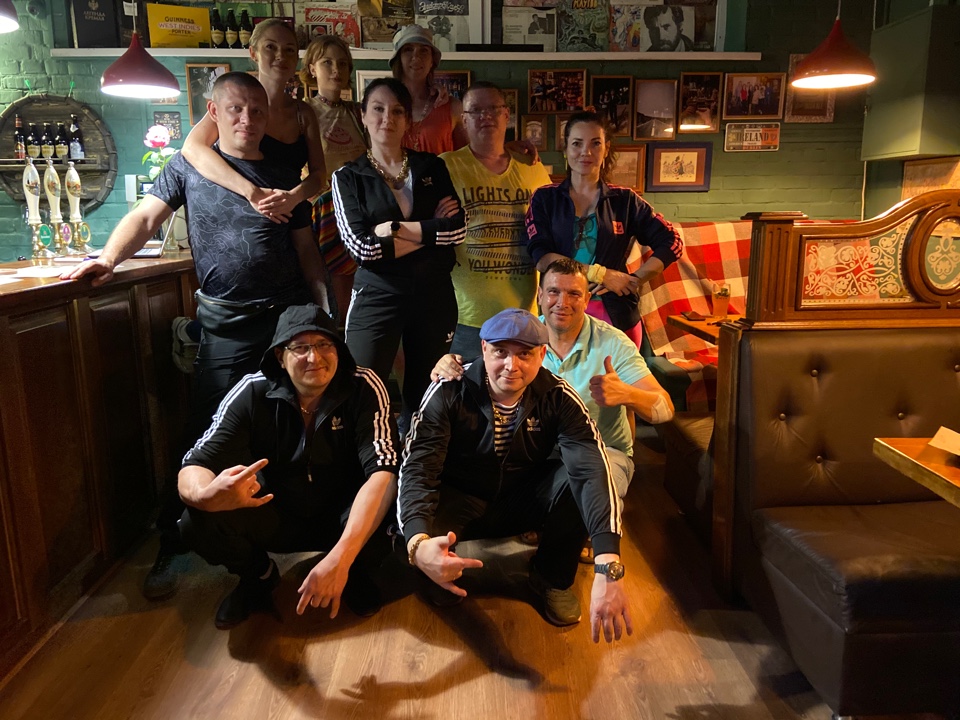 Харизматичный, общительный и внимательный персонал (бармен-заводила, пабликэн)
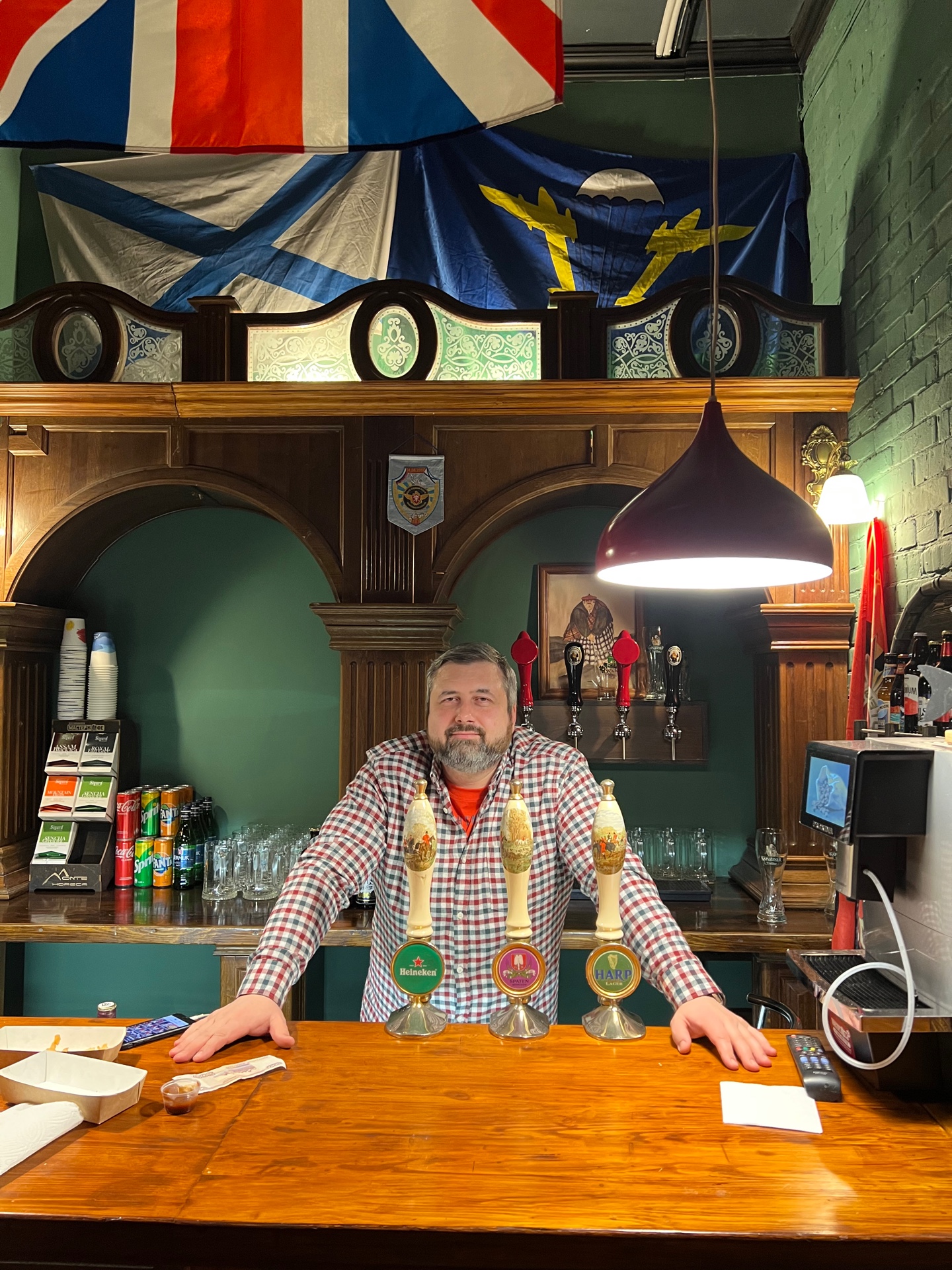 Приятные и порядочные гости, исключены антисоциальные элементы
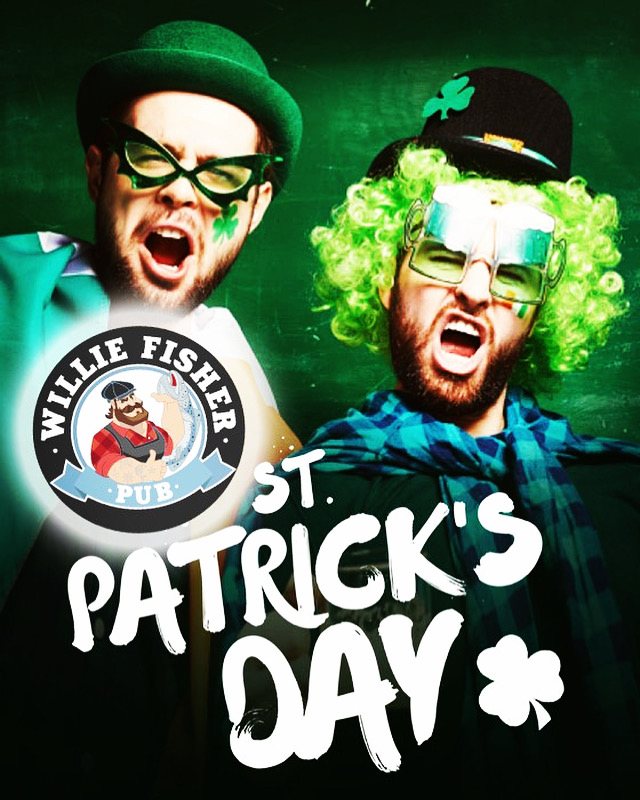 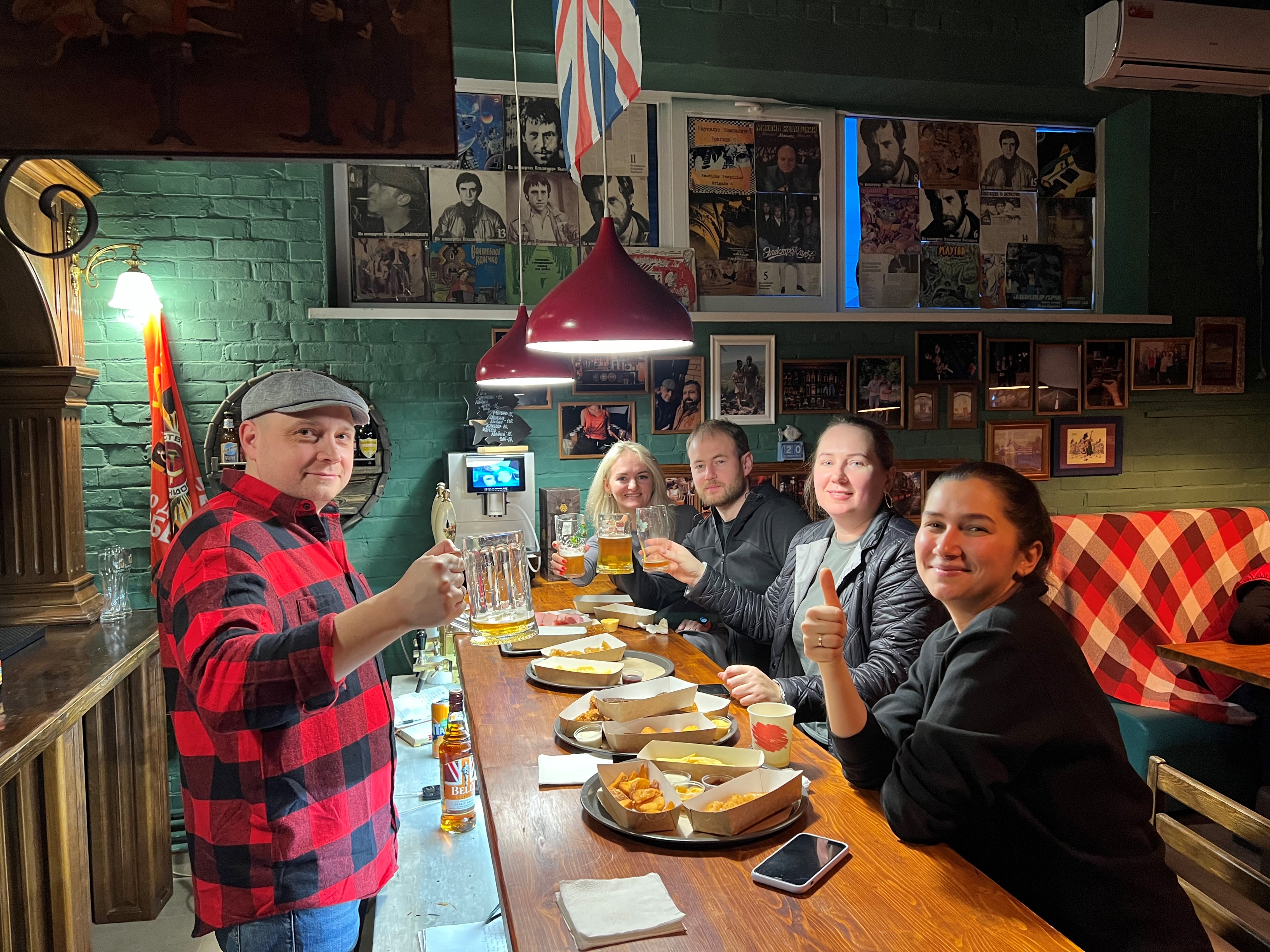 Willie Fisher Pub – может стать штаб-квартирой местных спортивных клубов
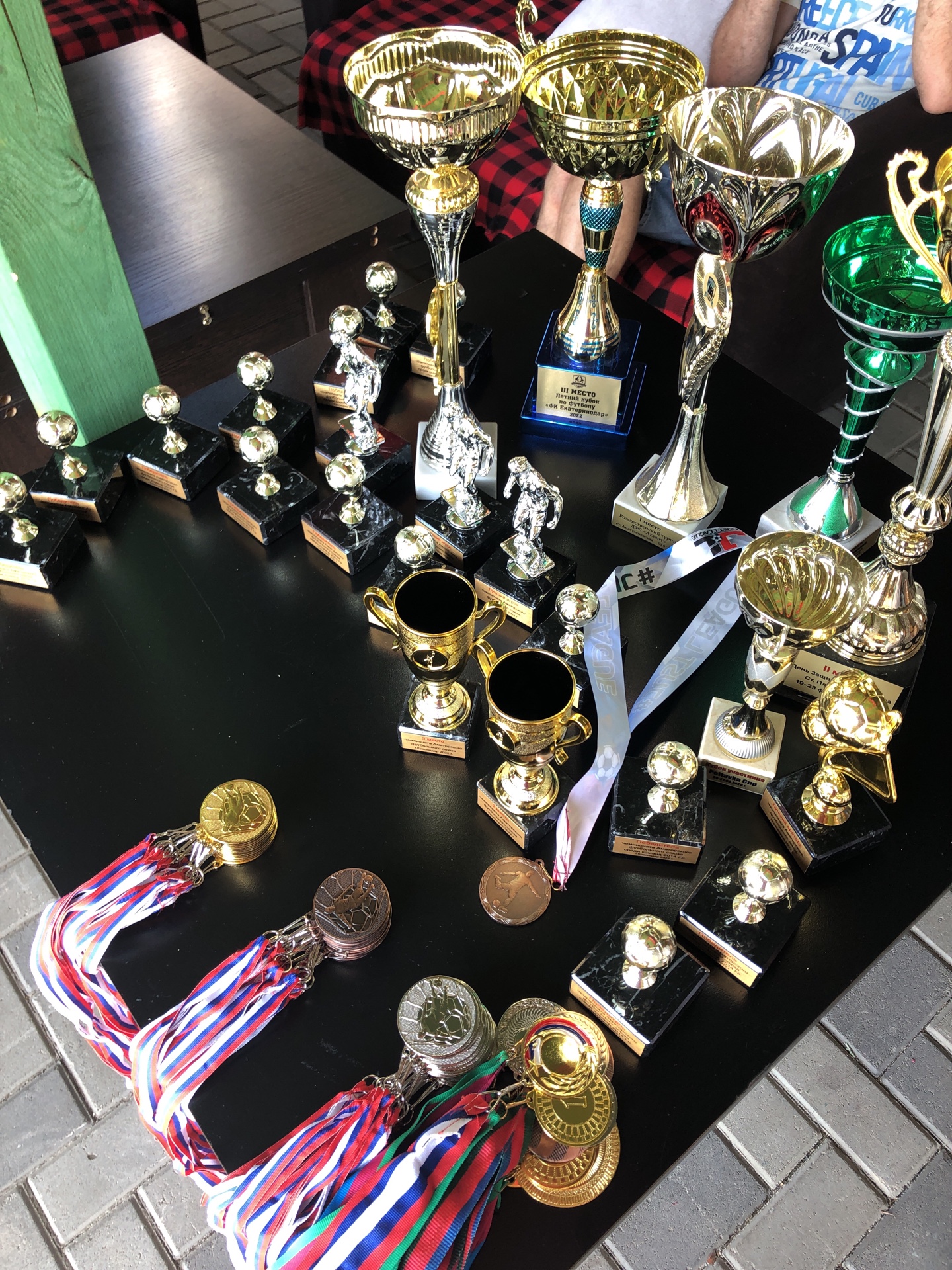 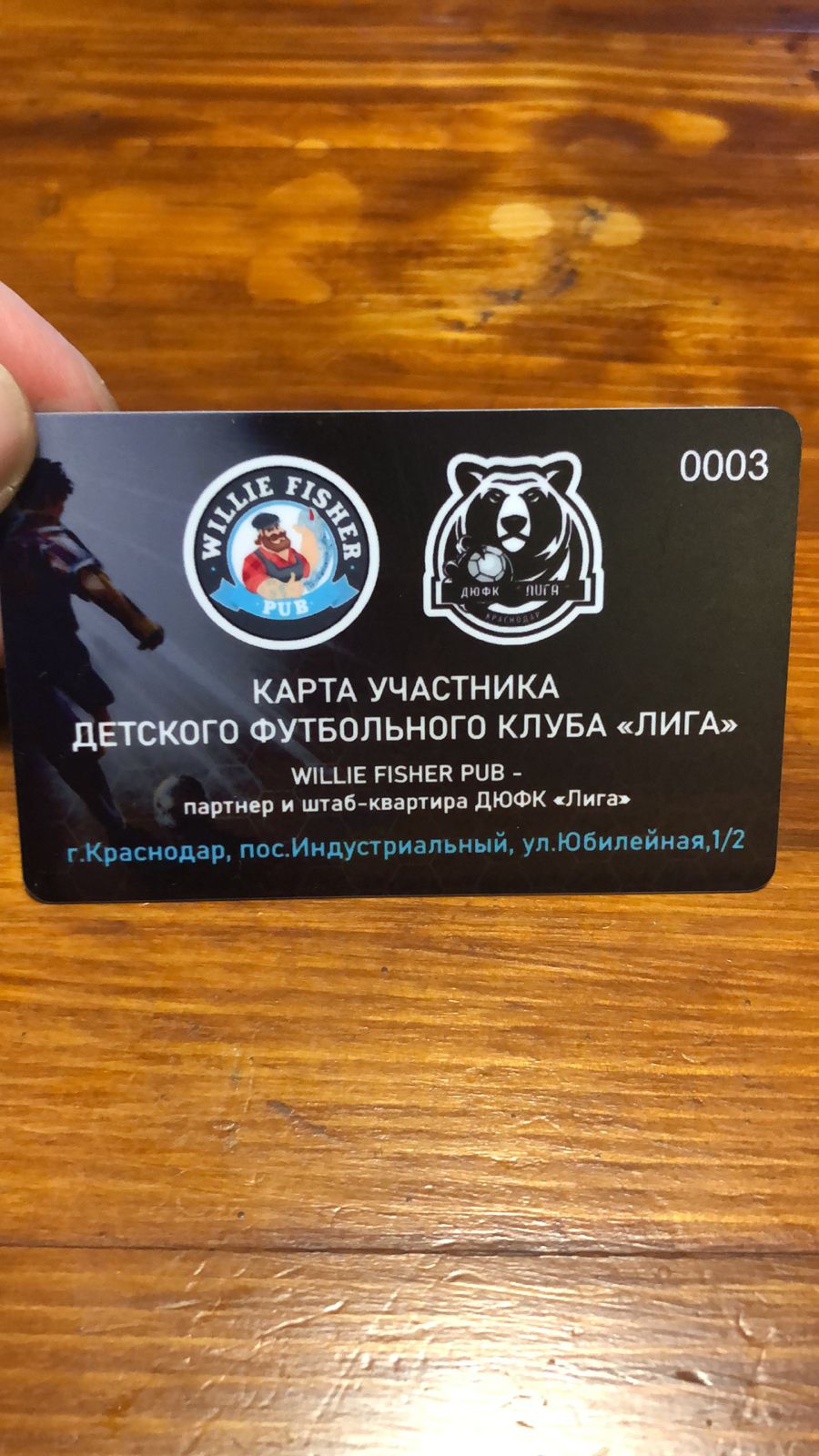 - Гарантированное место притяжения для жителей населенных пунктов пригородного типа- Отсутствие конкурентов в местах дислокации Willie Fisher Pub- Ассоциативный контраст- Гарантированный и постоянный трафик гостей- Высокая маржинальность бизнеса + высокий чек- Доставка как дополнительный источник выручки- Различные форматы бизнеса (Паб – Willie Fisher Pub, Кухня самовывоз и доставка или лаундж кафе – ФишФуд N1)
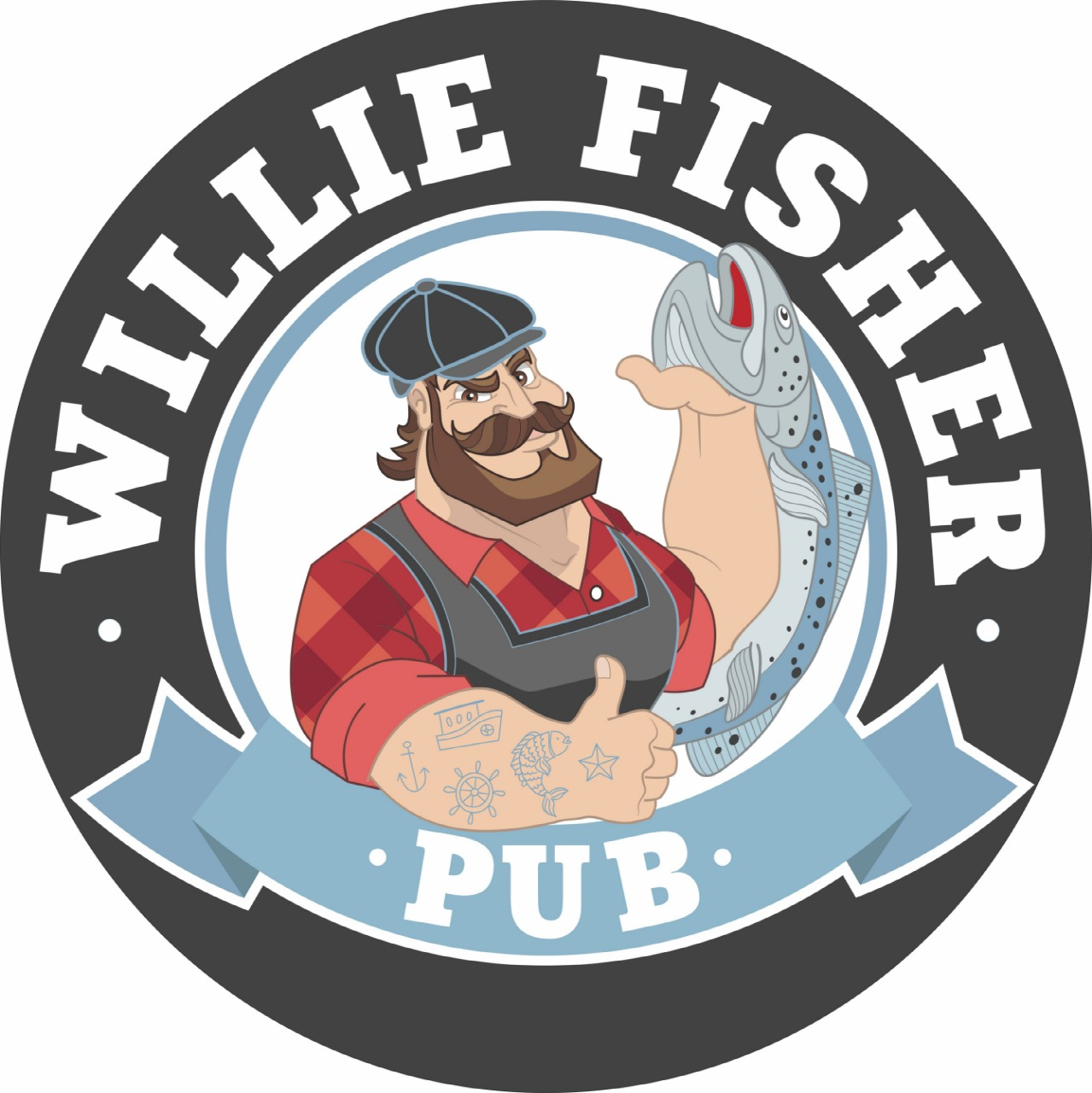 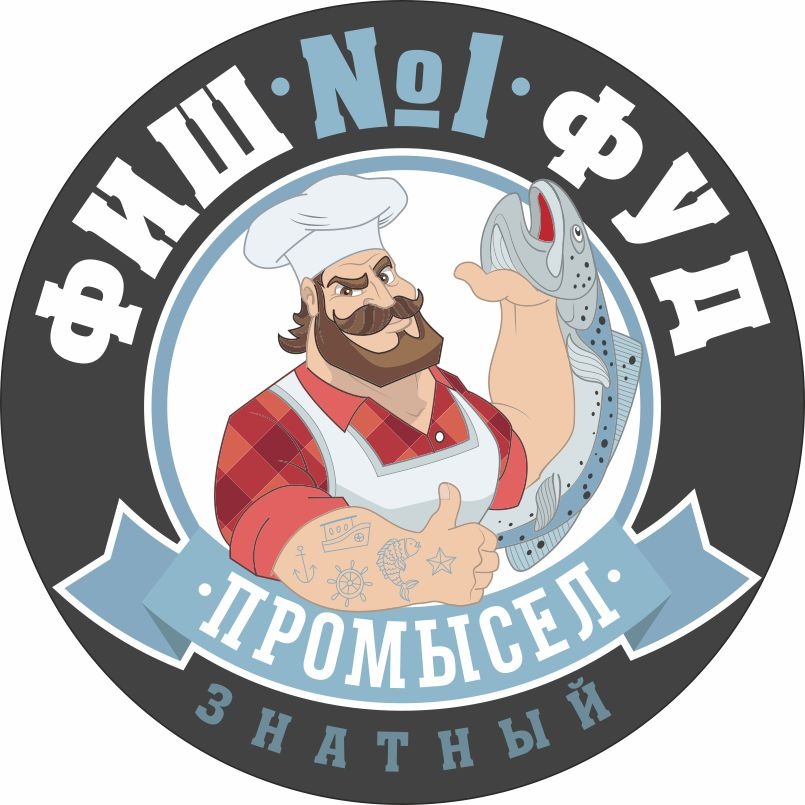 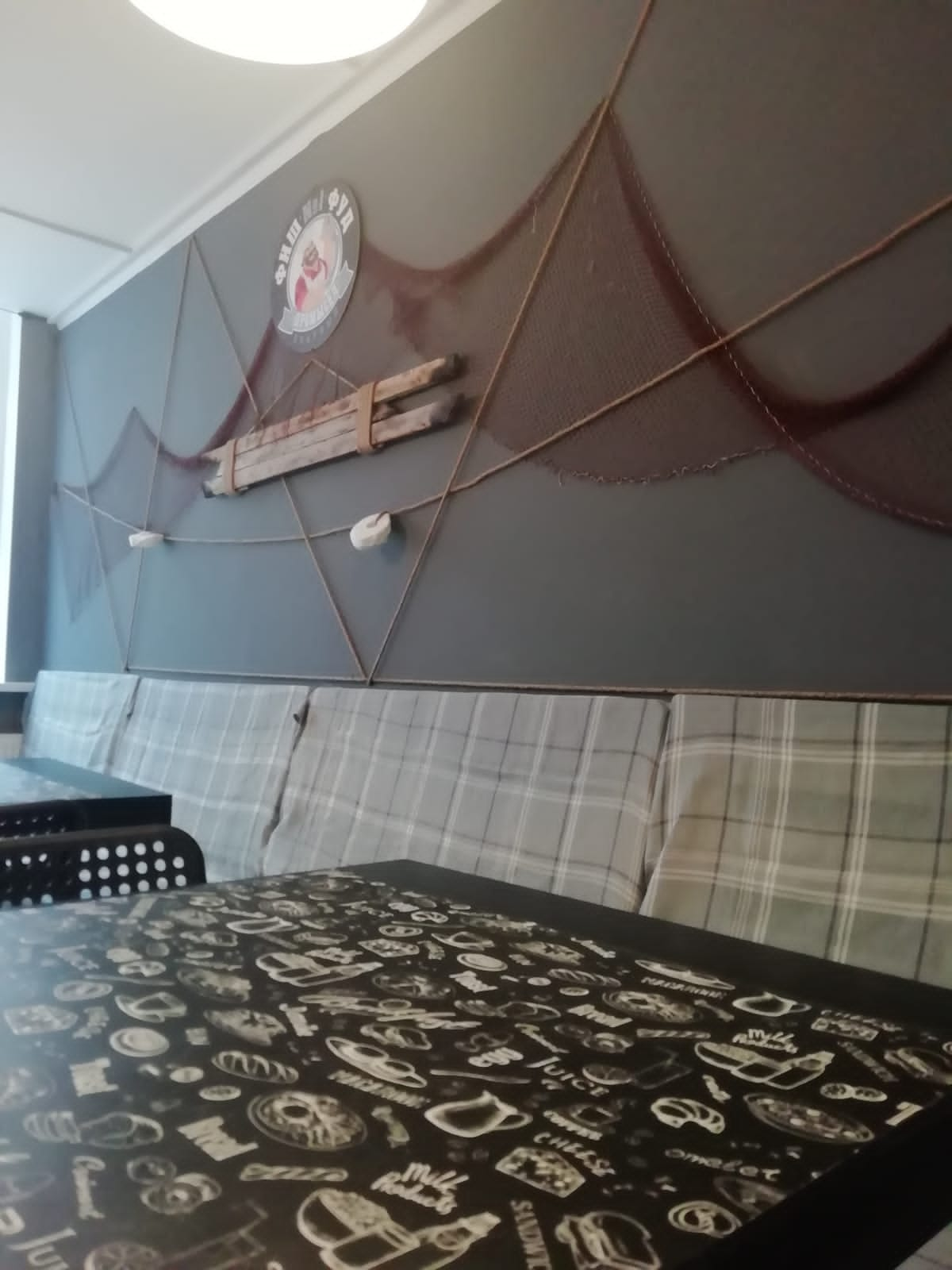 УНИКАЛЬНОСТЬ ПРОЕКТА:
Это хобби
Это постоянные положительные и интересные коммуникации
Это полезные знакомства
Это возможность заниматься поддержкой местного спорта и благотворительностью
Это уникальная собственная площадка для проведения личных закрытых и открытых бизнес встреч и  мероприятий
Это очень эффективный и прибыльный бизнес
Это просто очень атмосферная обстановка, откуда не хочется уходить!!!
Общие финансовые показатели:
Маржинальность 62 – 70%
Точка безубыточности от выручки в 6000 рублей в день
Средний чек 850 рублей
Средний период окупаемости паба от 6 до 12 месяцев
Чистая эффективность 27-35%
Средняя доля доставки в общей выручке – 45%
Форматы инвестирования проекта:
Развитие и продвижение франшизы проекта – инвестиции 2 млн.руб.
Открытие собственного паба – инвестиции 3 млн. руб. 
(доли 70% (владелец)/30% (инвестор). До закрытия «тела» инвестиций, инвестору первоочередно переводятся 60% от прибыли)
Открытие паба по франшизе – инвестиции 3,4 млн. руб. 
(инвестор полный владелец бизнеса)
У тебя всё обязательно получится!)
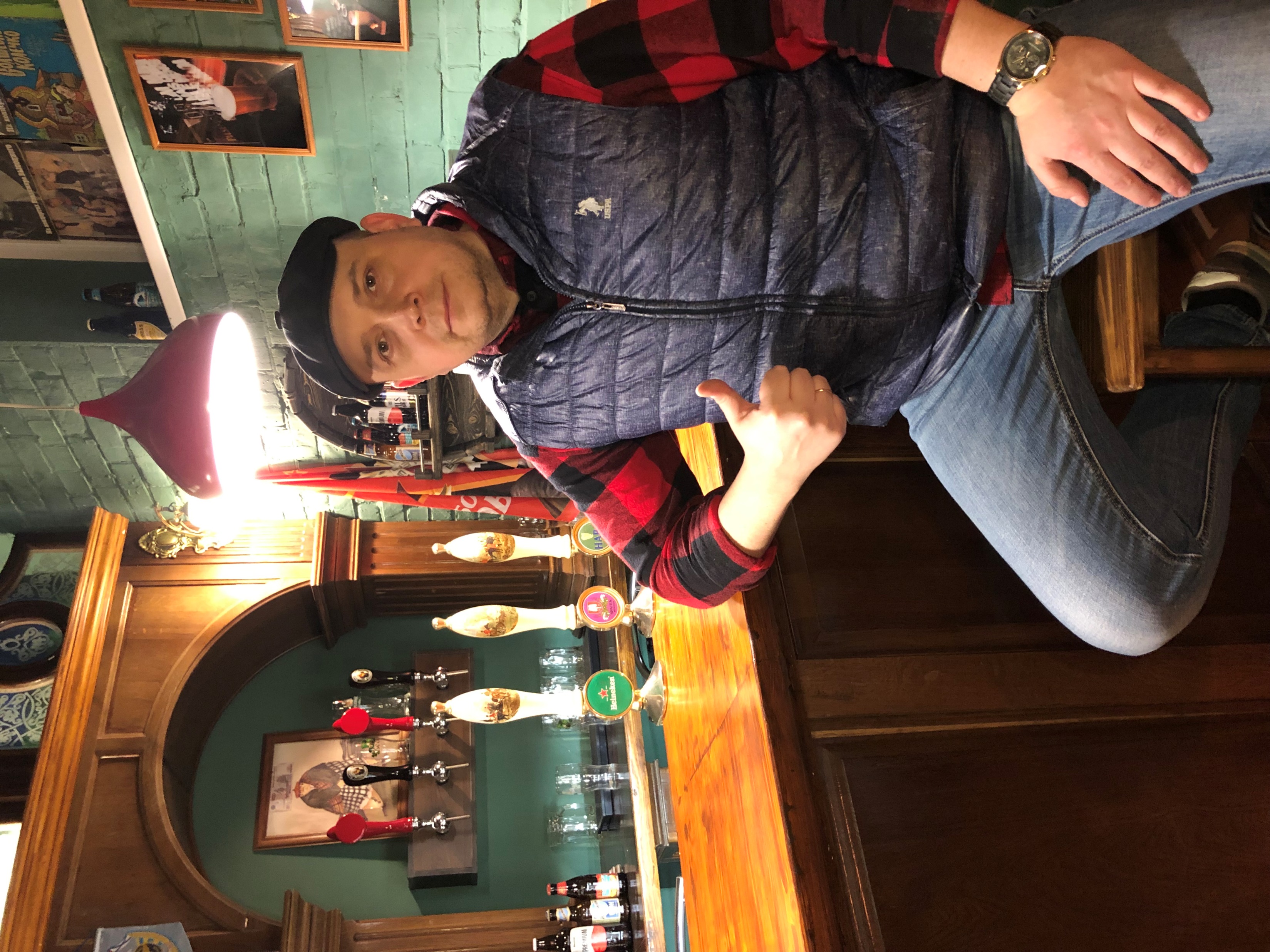